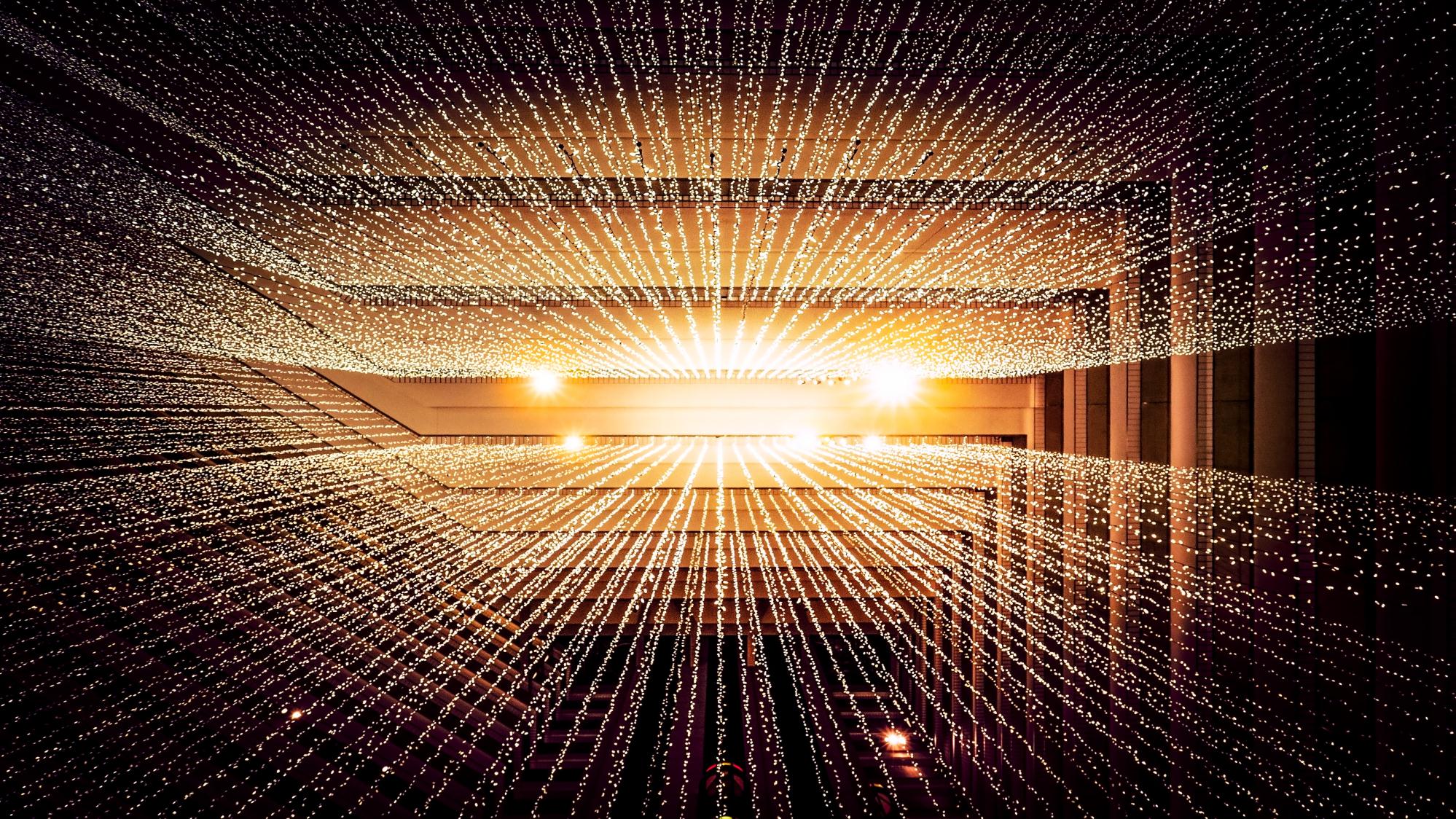 Advertising & Ad Media Research
Sponsored by
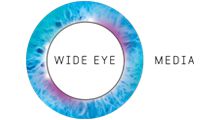 Award Winner:  Advertising & Ad Media Research
Lidl & Spark – Breaking Behaviours
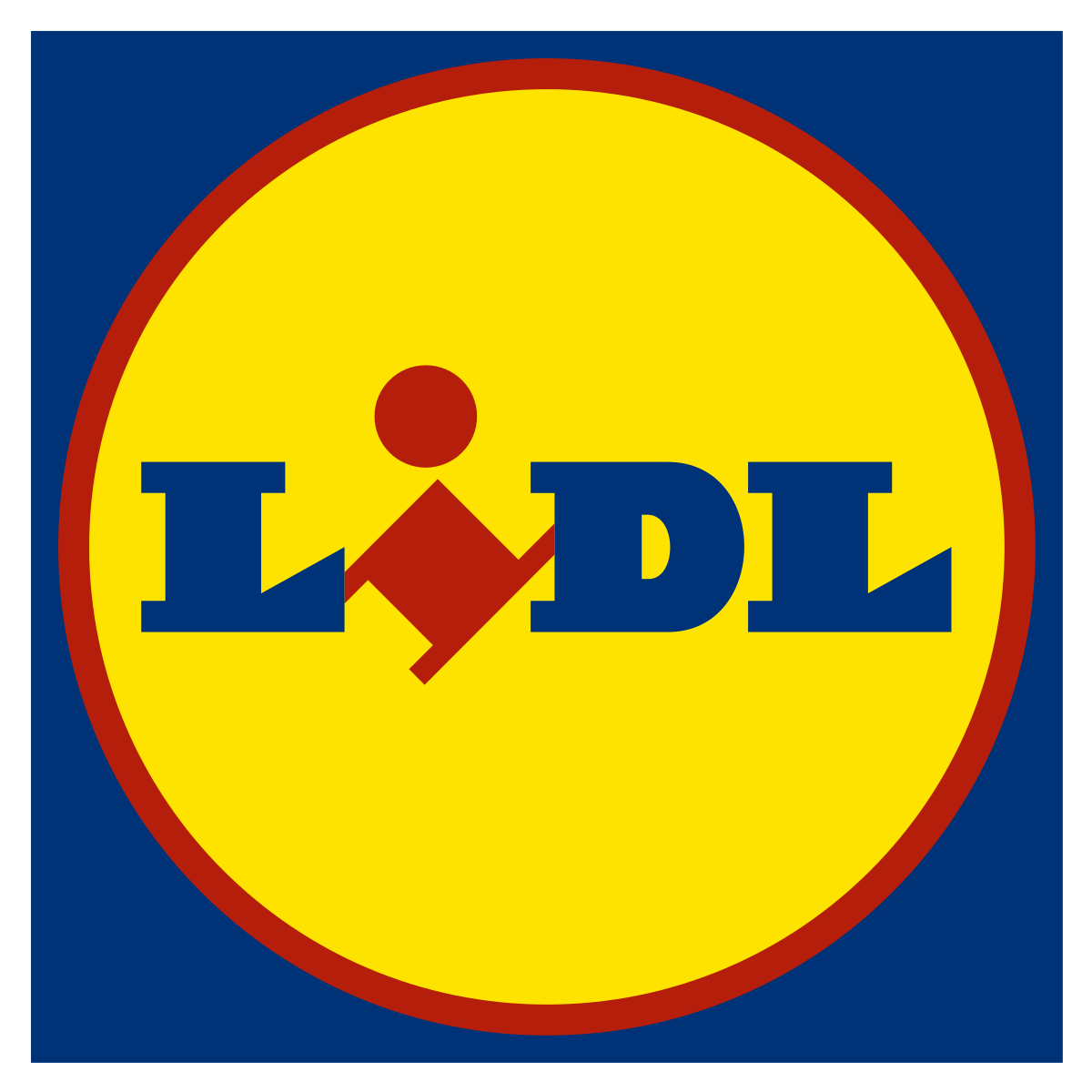 Copyright 2018, Spark Ltd
All rights reserved
Firstly, this project was rooted in behavioural economics – 
here’s a brief explanation
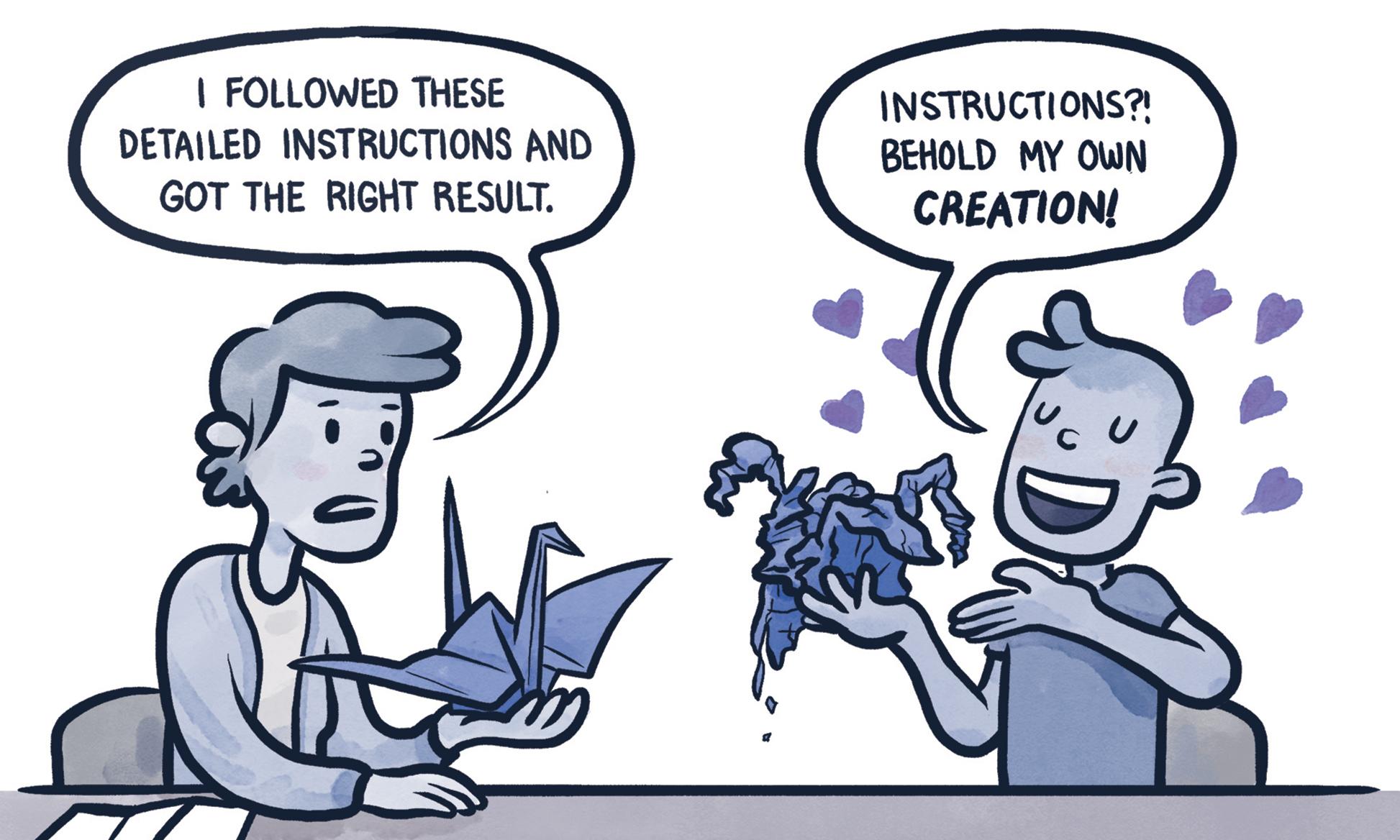 “In sum, the basic message of behavioral economics is that humans are hard wired to make judgment errors and they need a nudge to make decisions that are in their own best interest. The understanding of where people go wrong can help people go right”
Source: Pyschology Today
Our challenge – how can we understand shopper journeys when 
autopilot inhibits their own knowledge?
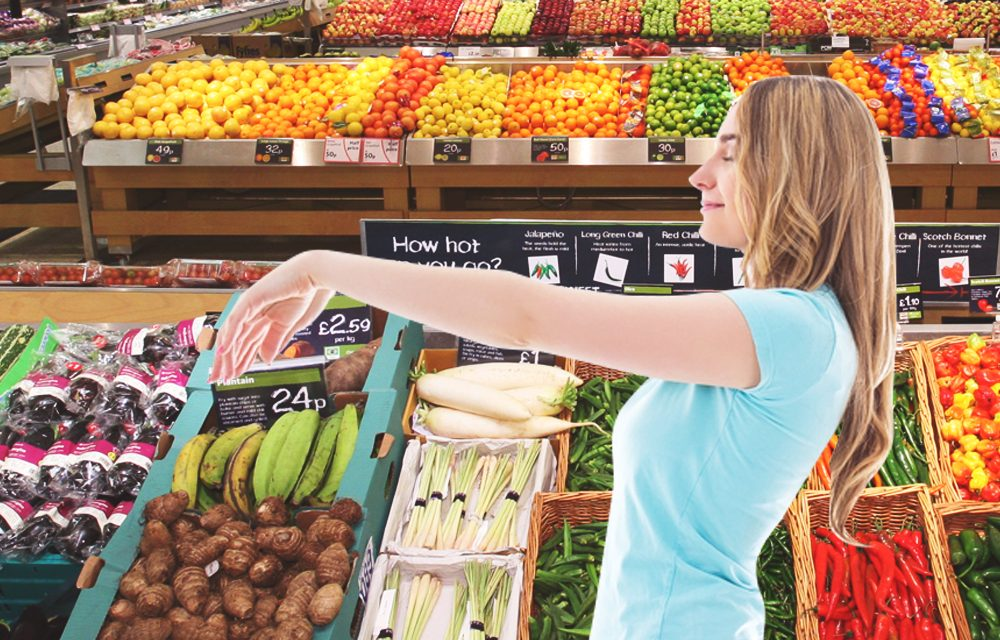 Getting people to change their behaviour is not simple, neither is understanding exactly what they are currently doing as they often don’t know this themselves
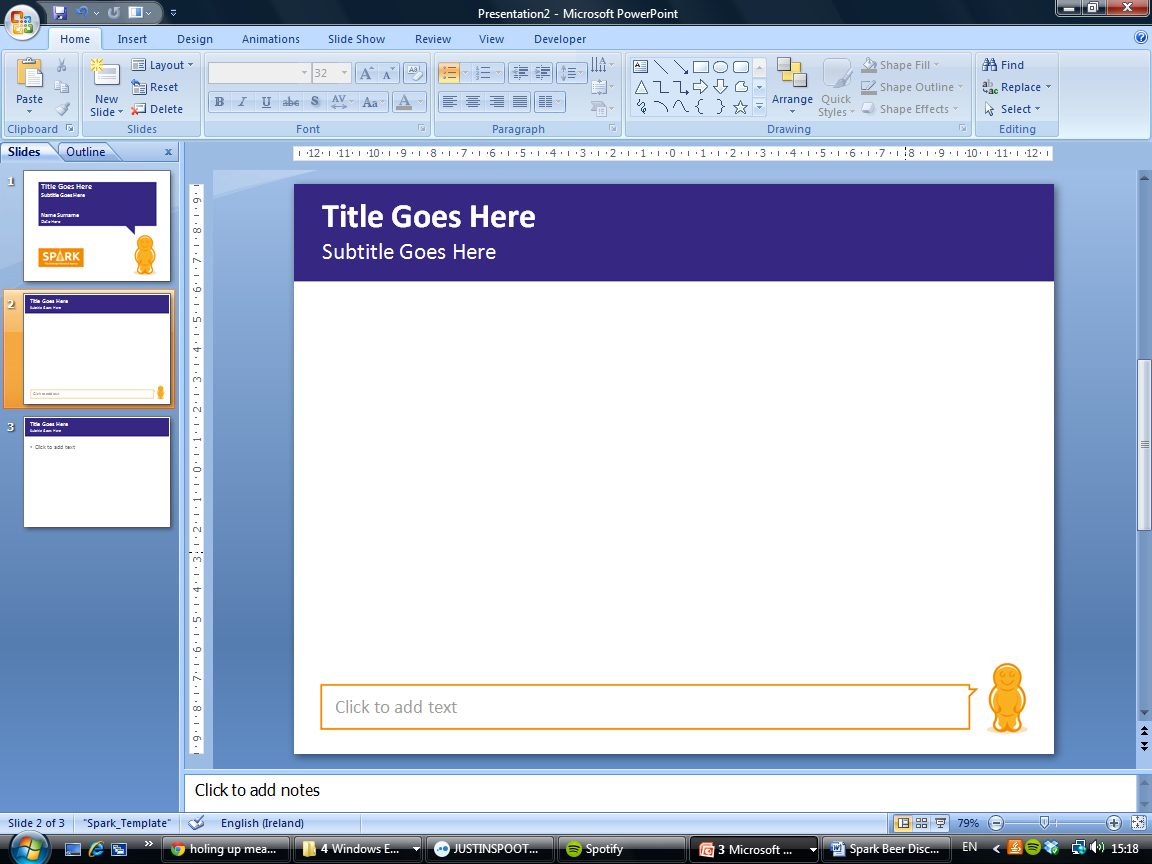 Do you know your own habits?
Accessing REAL Vs REPORTED behaviour is a constant challenge in research
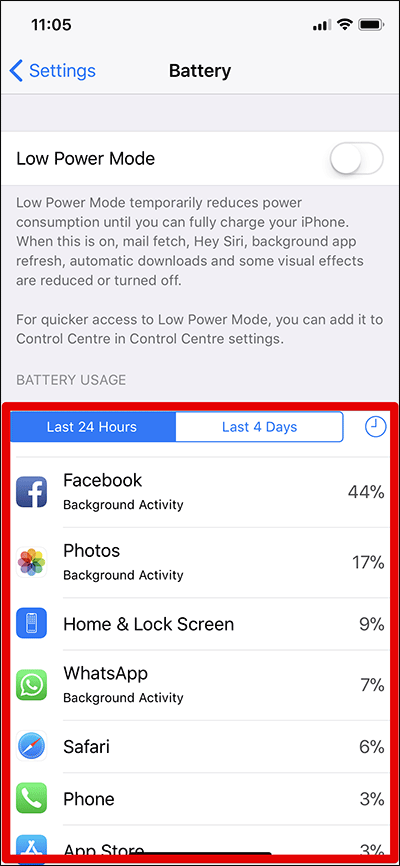 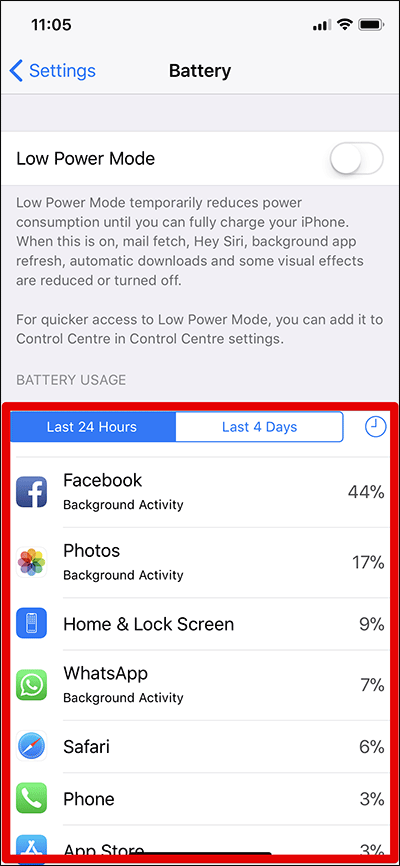 “I hardly ever go on Facebook these days”

Participant X
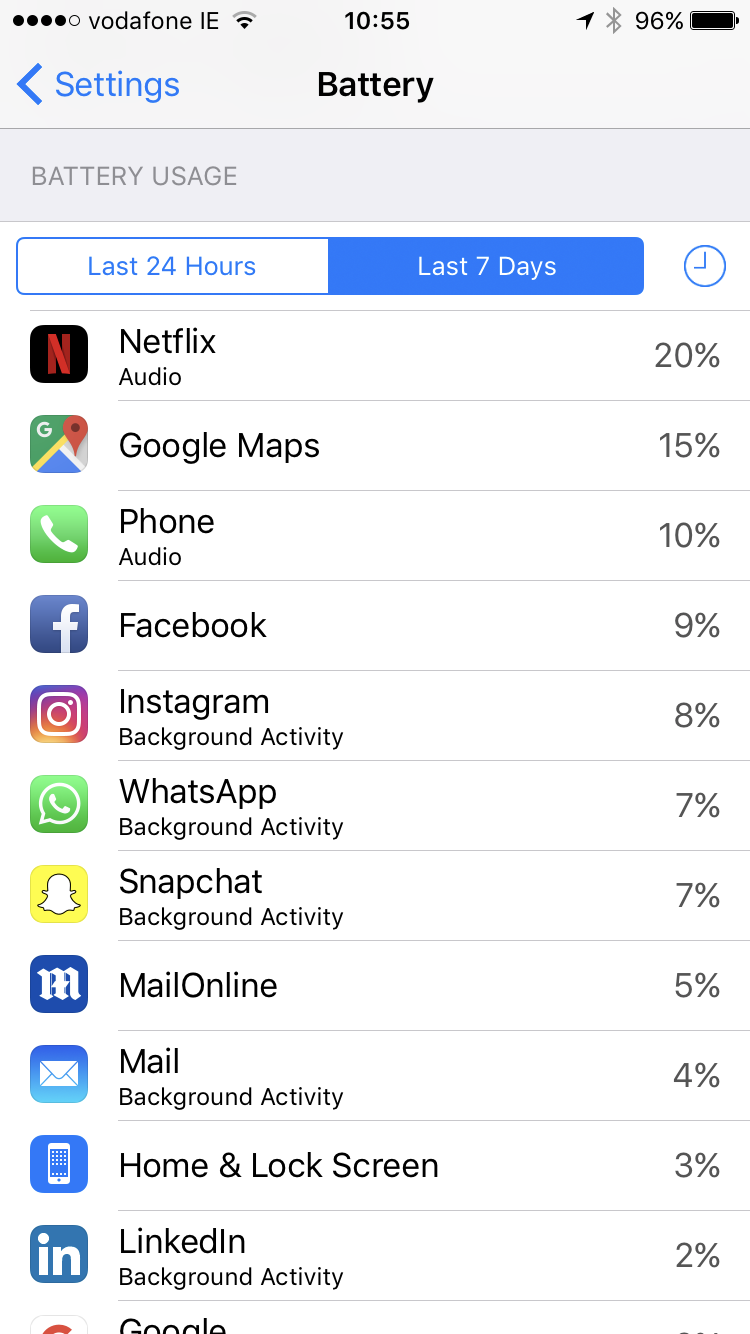 Lidl Trolley Cam
Steps to Success
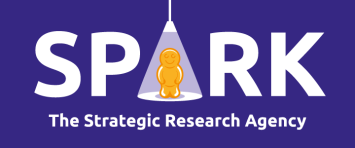 Research Programme Steps to Success
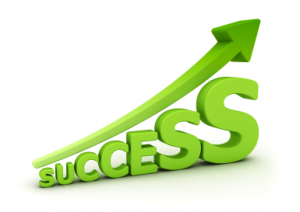 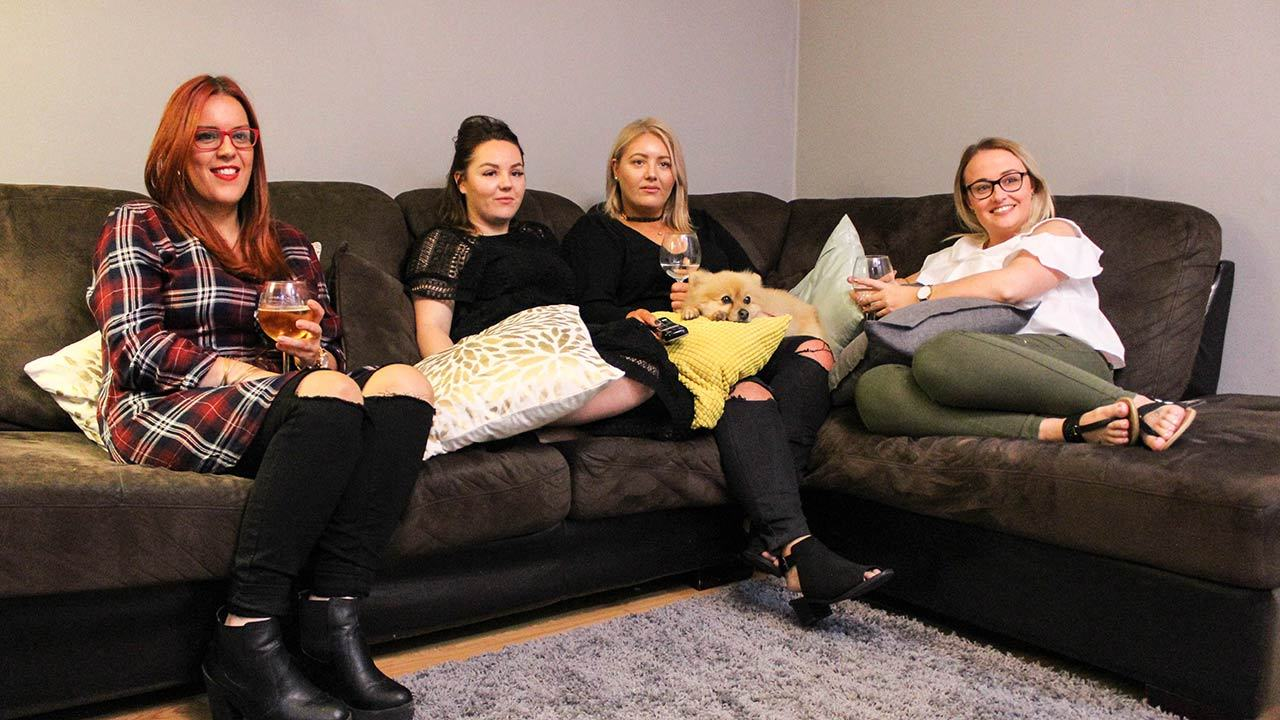 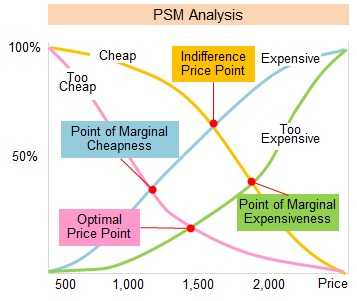 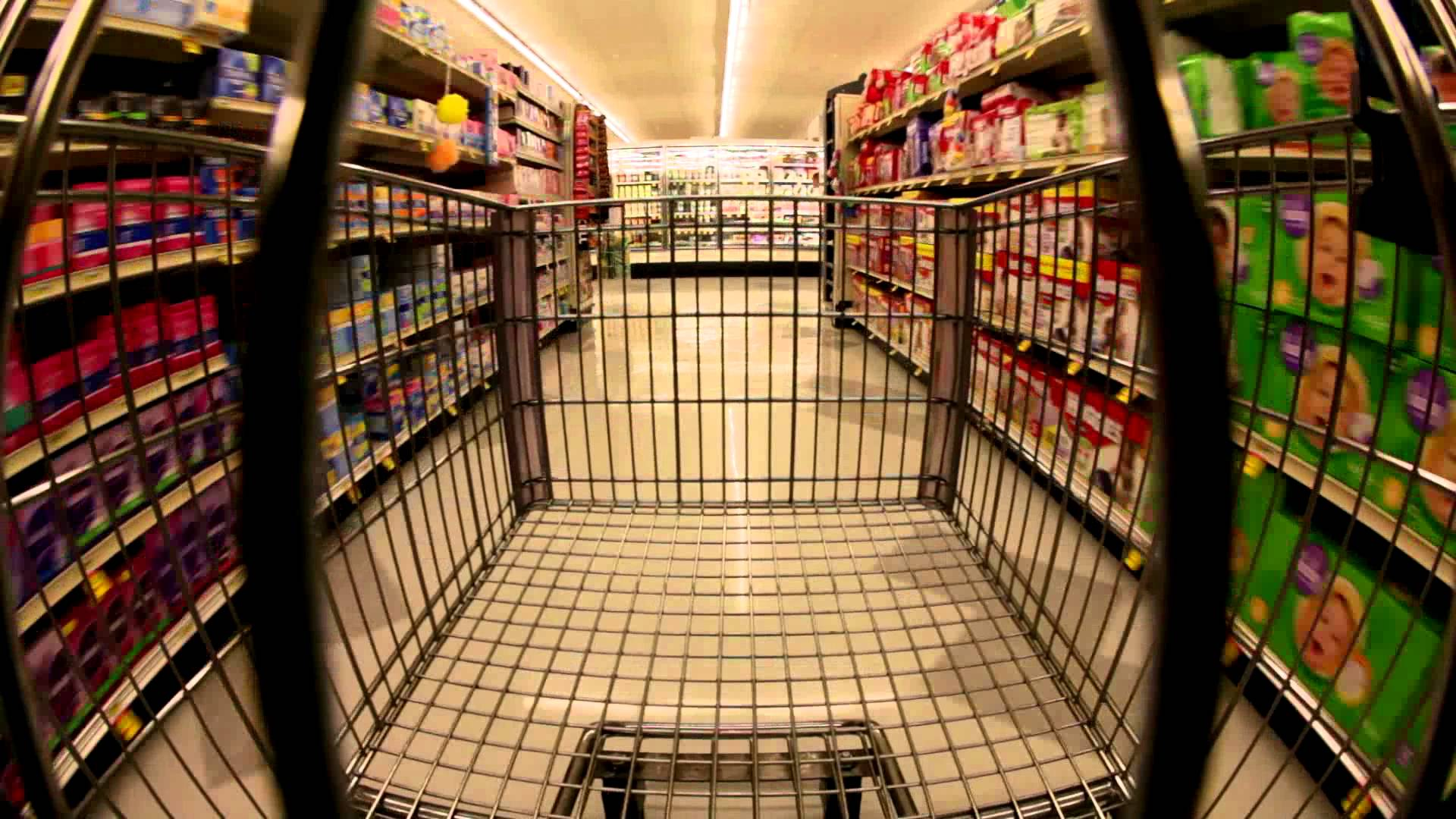 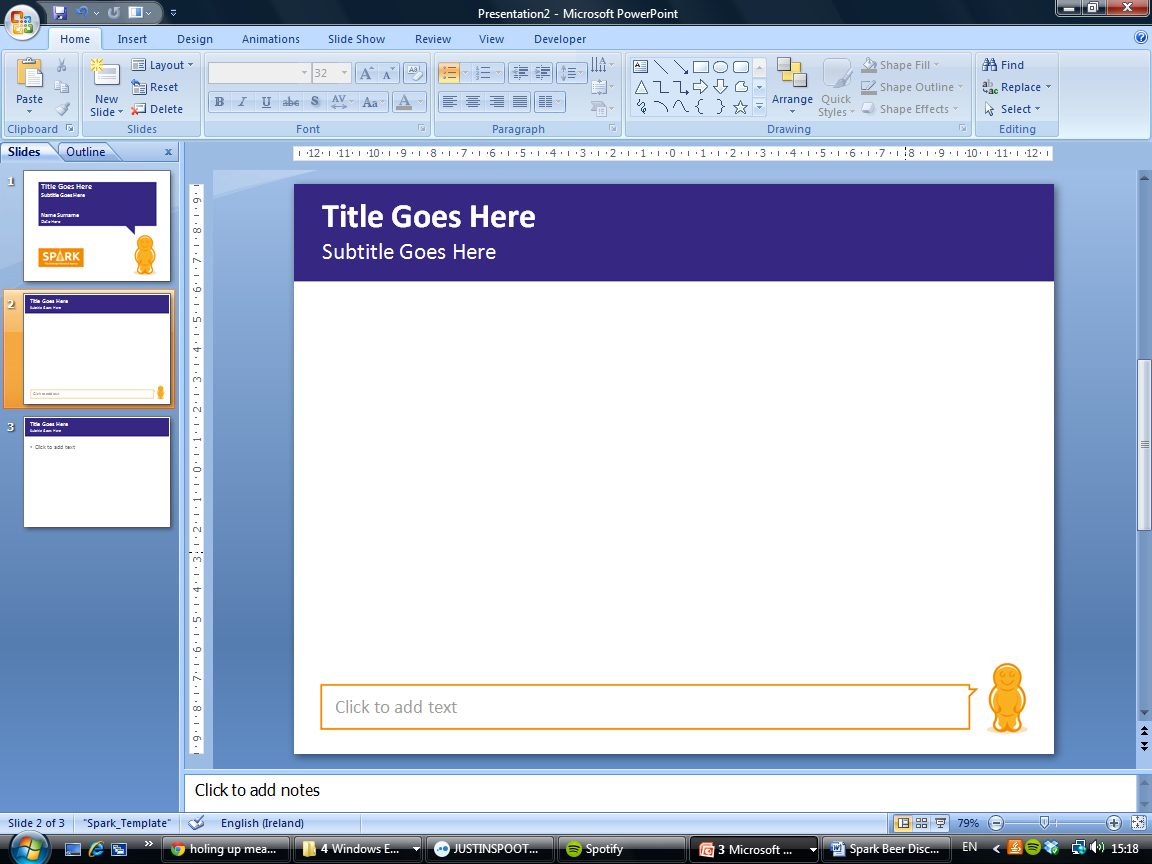 Lidl’s Trolley Cam advertising development – 
key pre-launch inputs
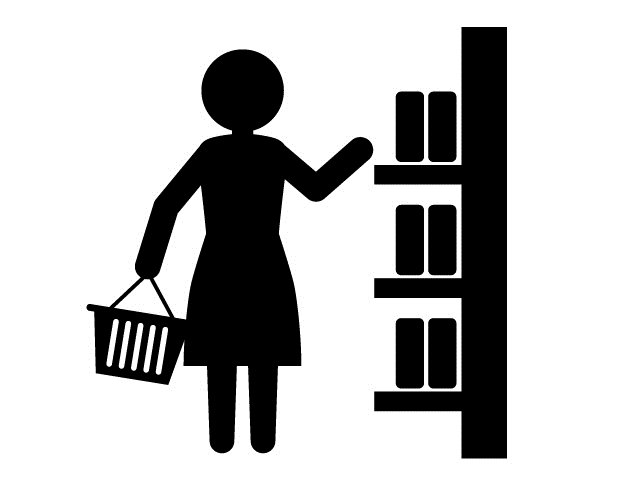 Capturing Moments
Defining shopper behaviour
‘Full shop’ key moments of discovery (good and bad)
Customer journeys
Pen Portraits by lifestage
Identifying ‘Nudge’ opportunities
Creating Context
Spending habits
Optimal price points
Savings predictor
Calculating Spend
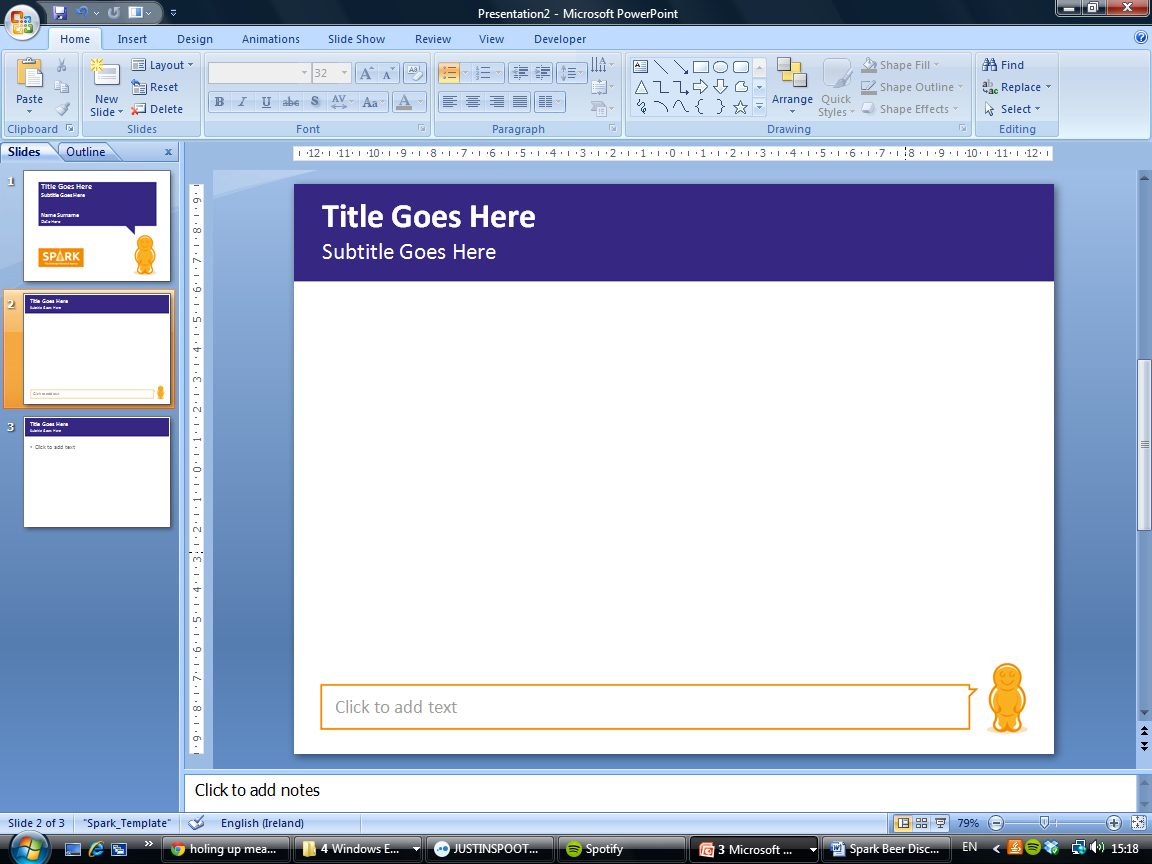 Research outputs that helped 
shape the campaign
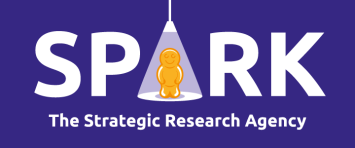 Key ‘Nudge’ points identified
Nudge Moments
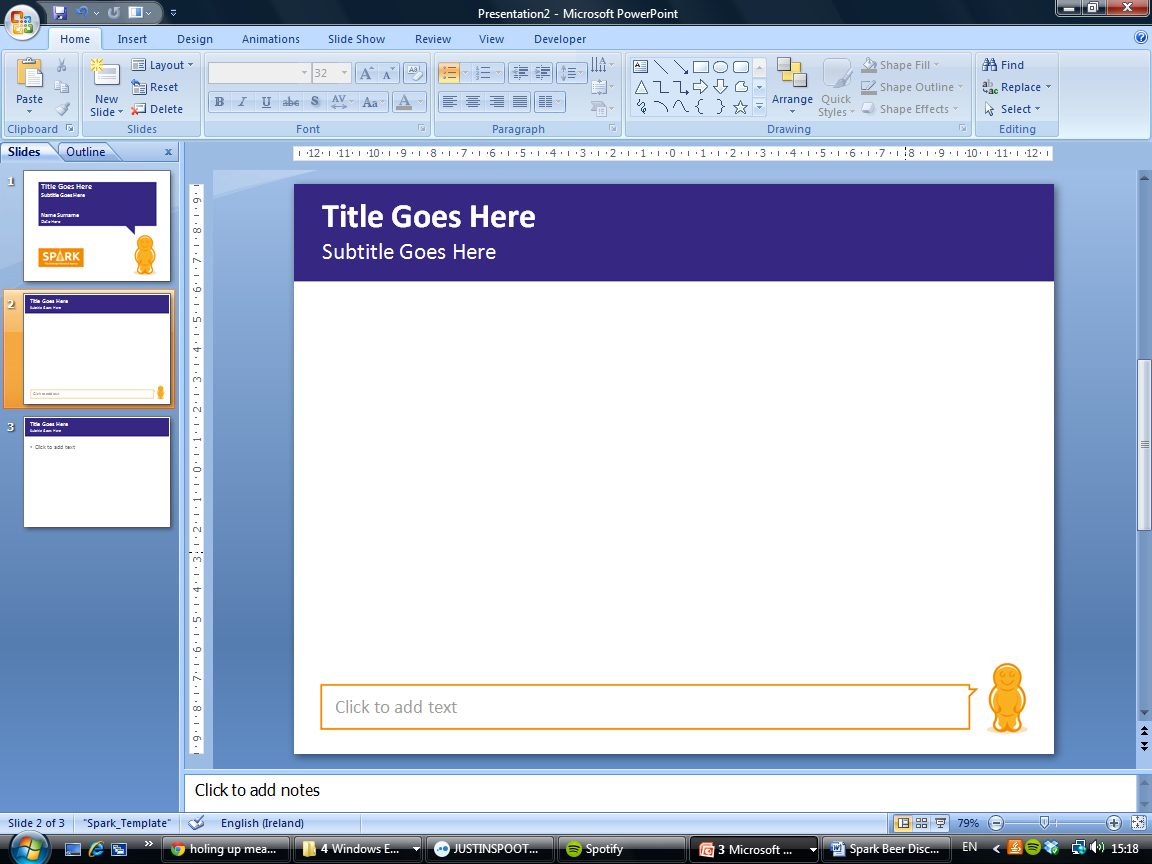 Examples of how our personas ended up on screen
Pre-family pen portraits turned into Luke & Amy
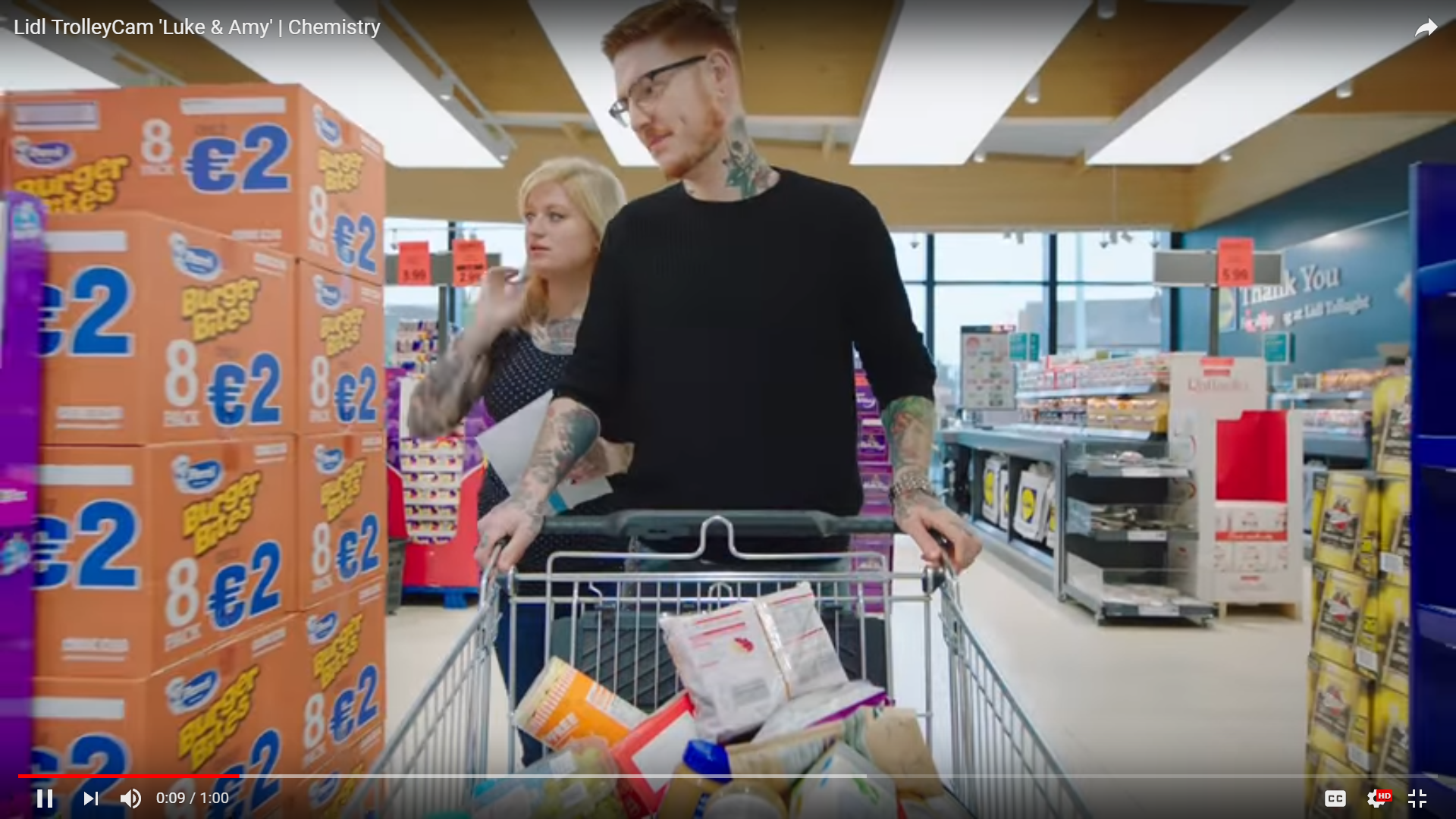 Middle family pen portraits turned into The Smyths
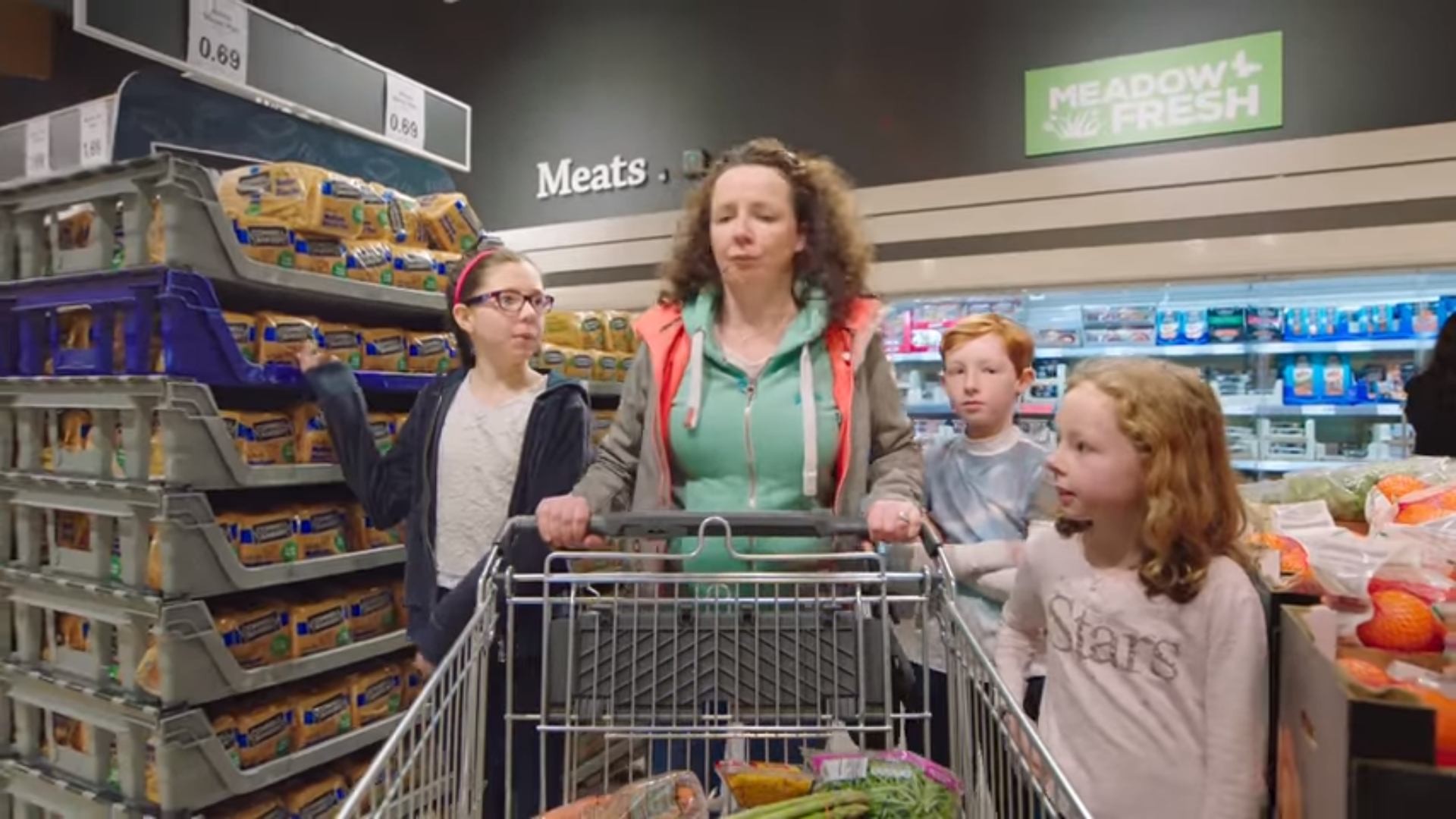 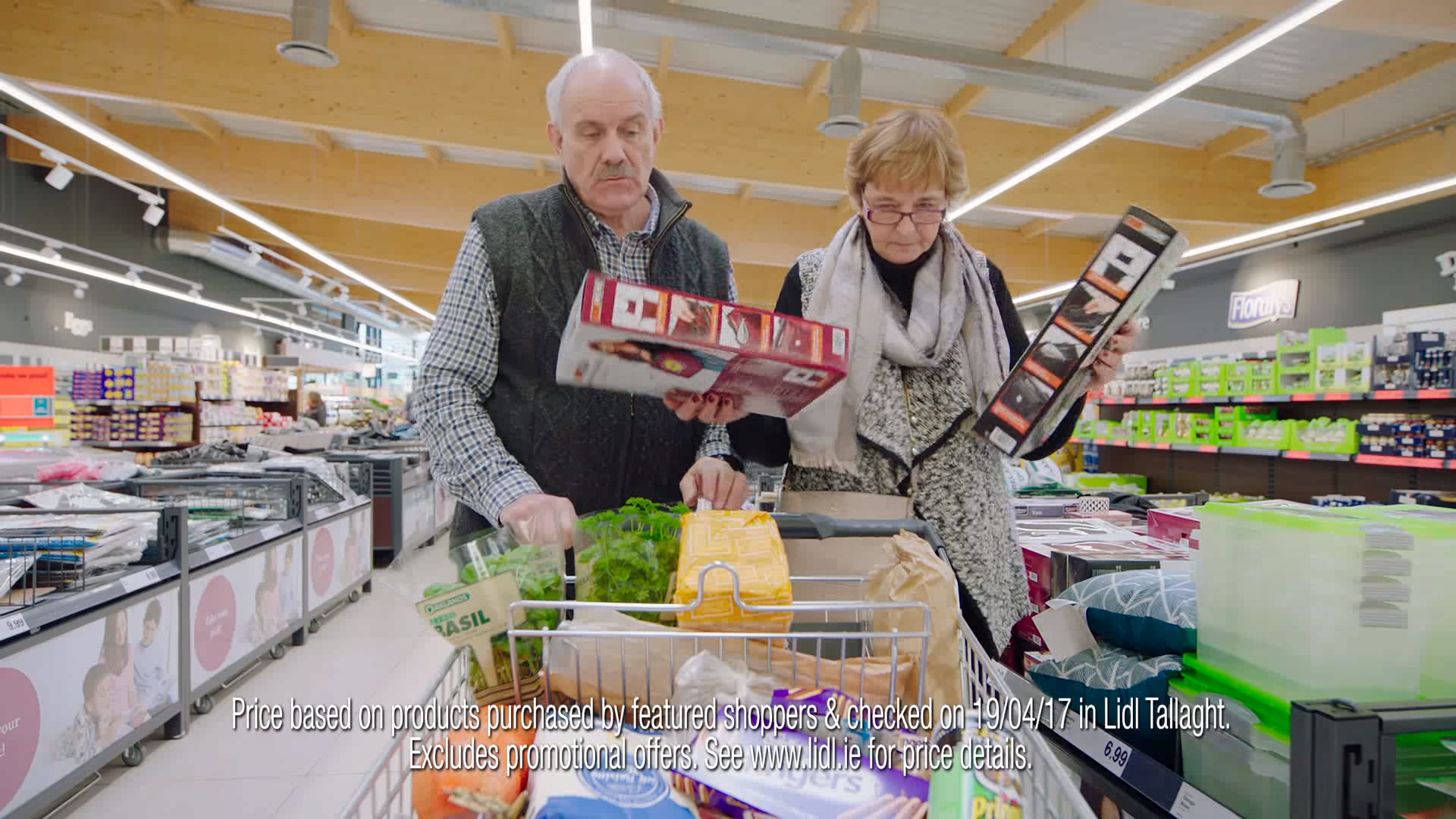 Older family pen portraits turned into Adrian & Mary
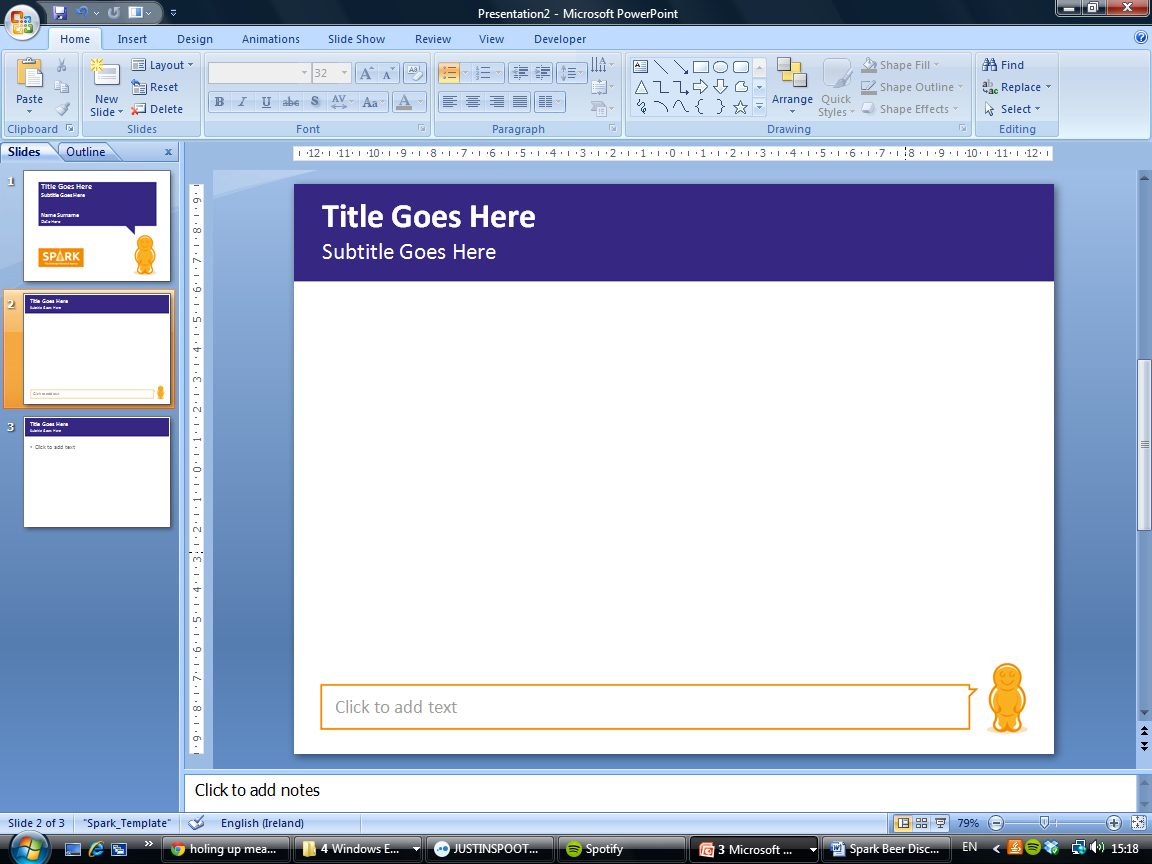 Pricing
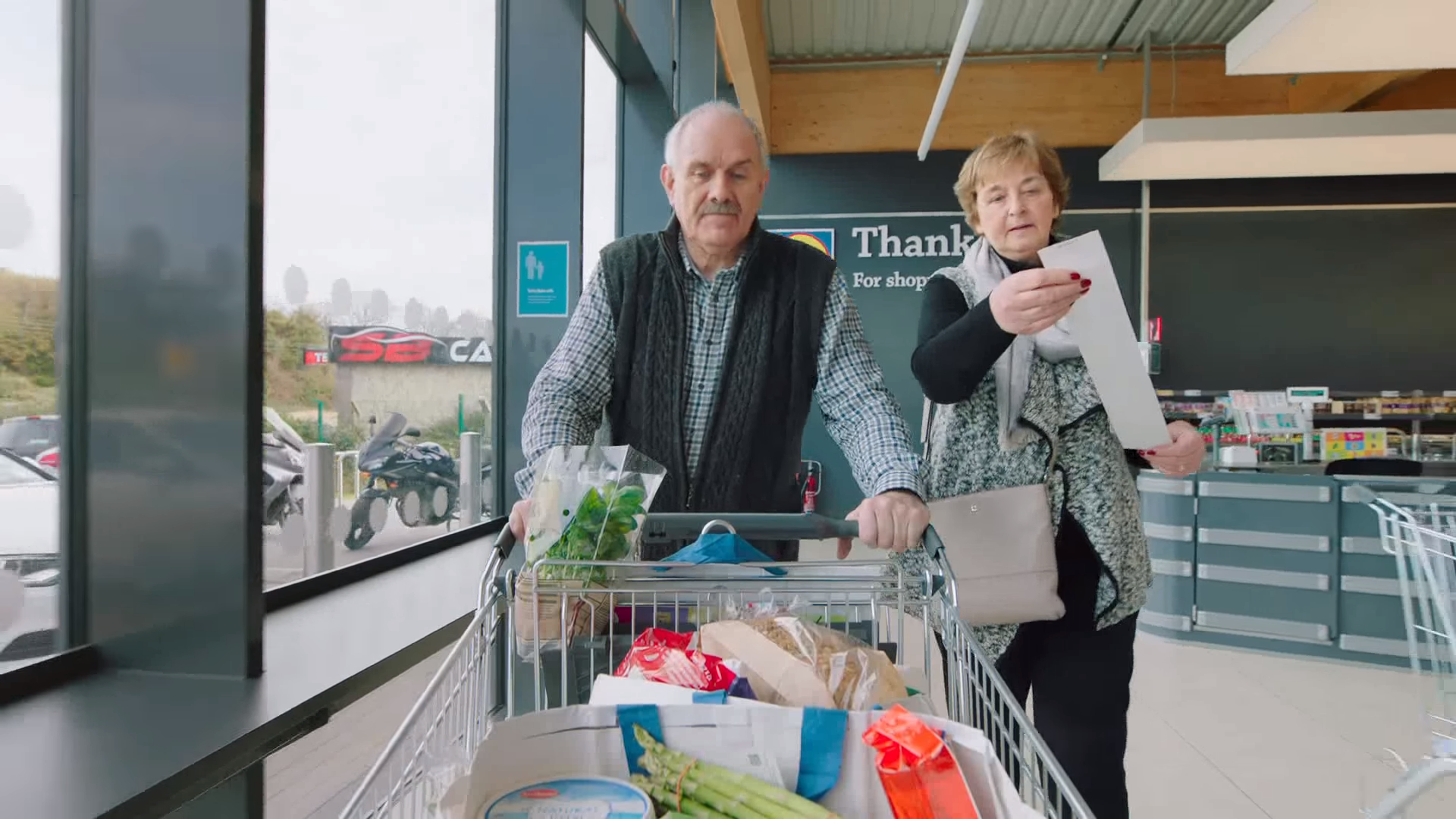 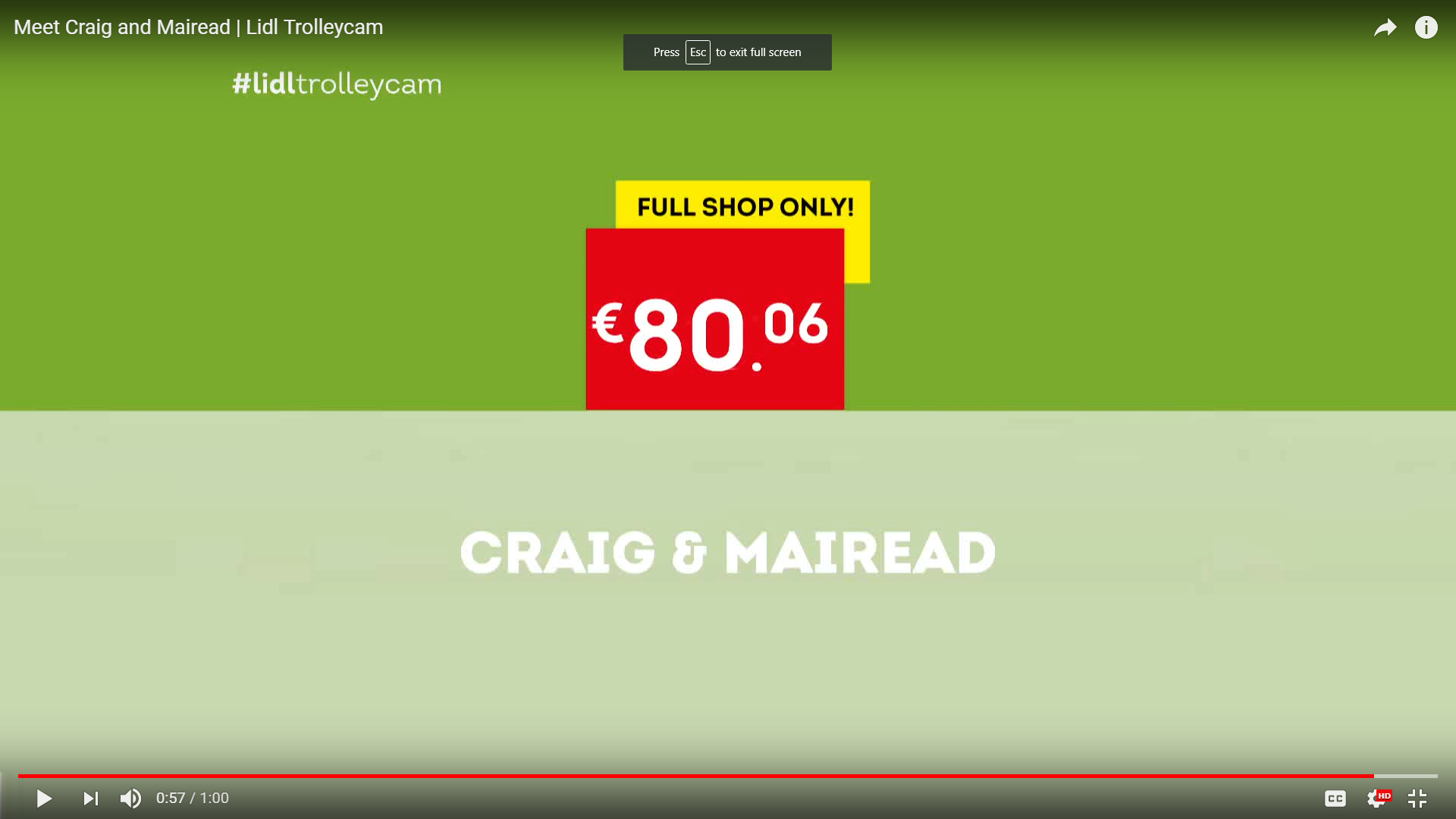 Understanding exactly what the cost of a ‘full shop’ means for each lifestage group
Developing a targeted call to action that directly relate to individual lifestage groups
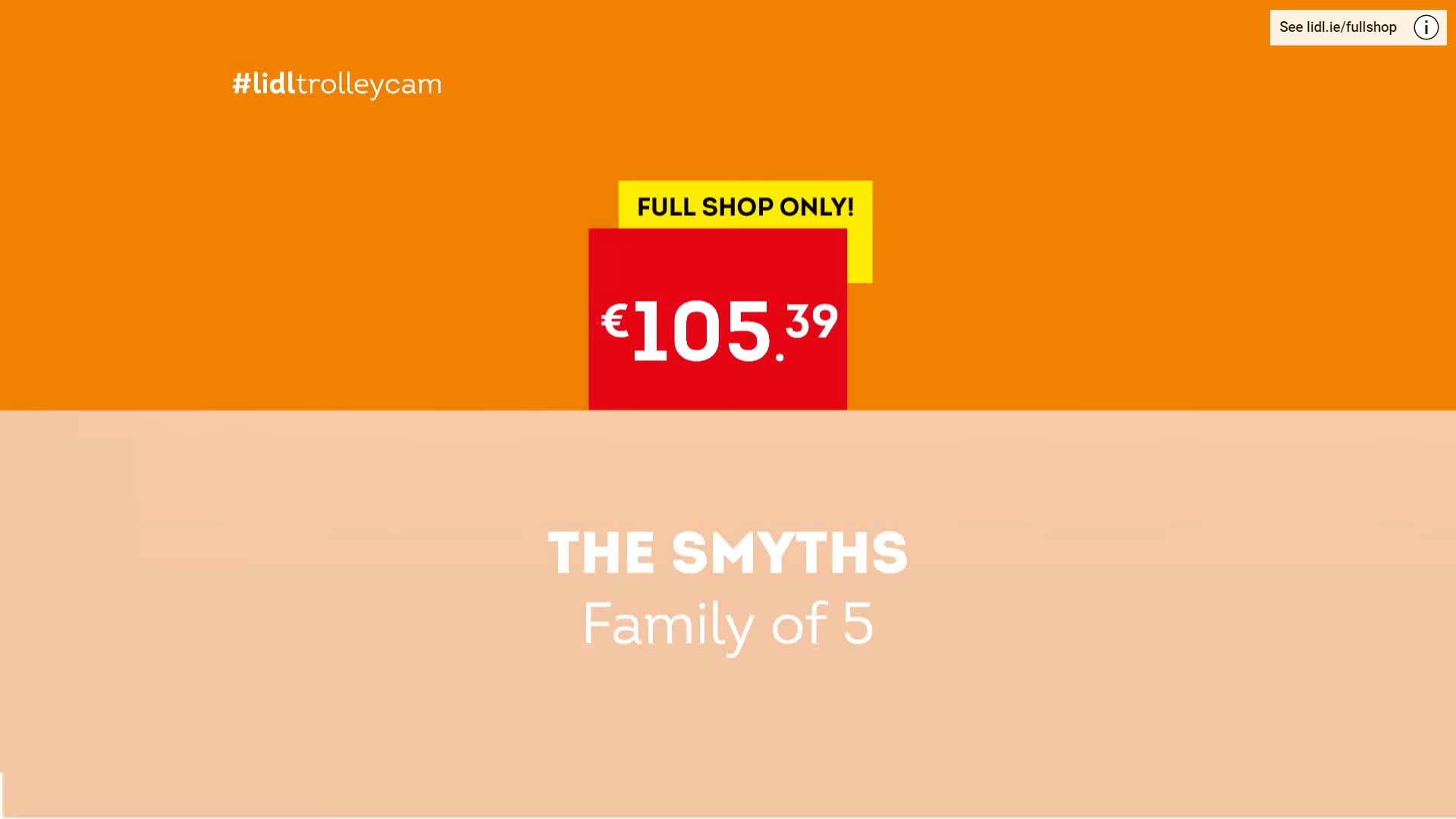 Trolley cam pre-development research journey
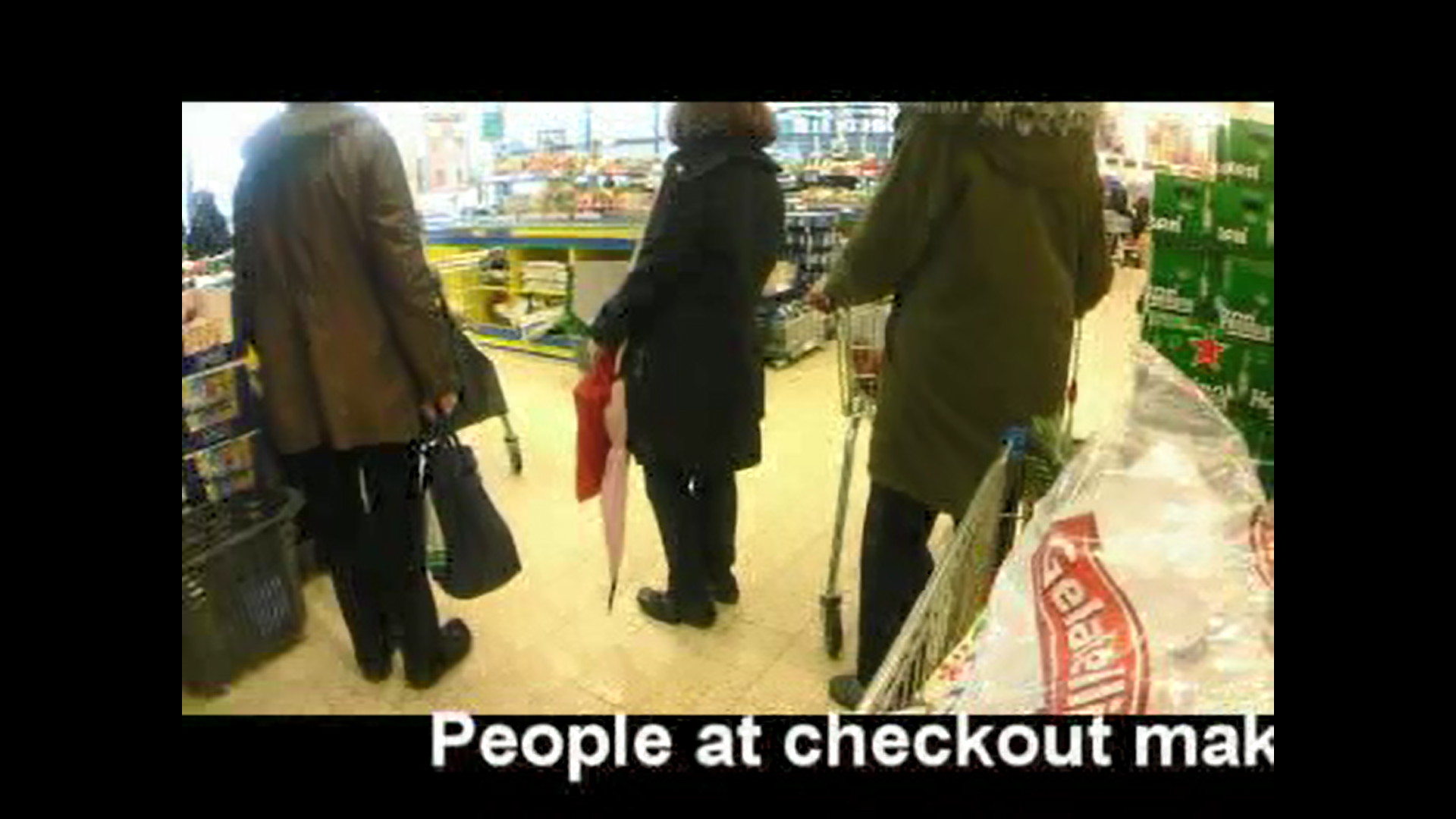 Campaign success
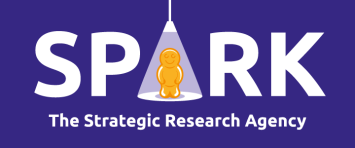 Campaign Success & Impact
73%
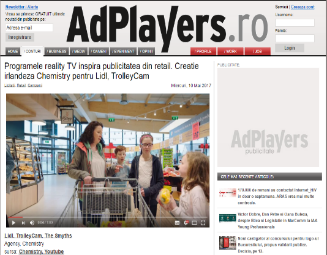 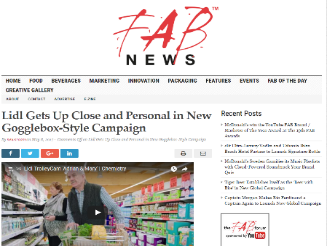 It got the country talking, liking & sharing
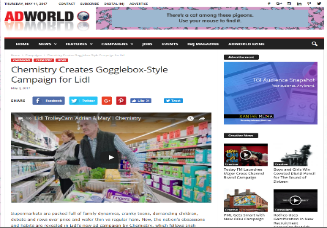 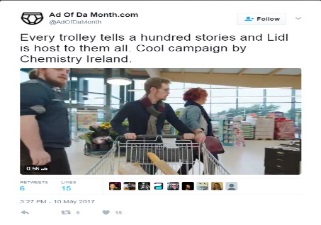 21%
Lidl achieved its highest ever market share at 12.1%

Post campaign launch
Source: Kantar
Lidl achieved its highest ever main shop share

Plus 76% convinced of Lidl own brand quality
Source: Spark Lidl Brand Tracker
Very high advertising recall @ 73%

Highest ad recall compared to competitors advertising
Source: Spark Lidl Ad Tracker
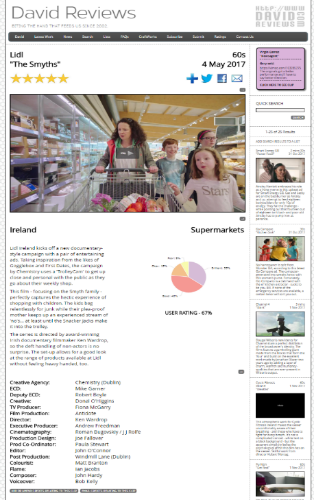 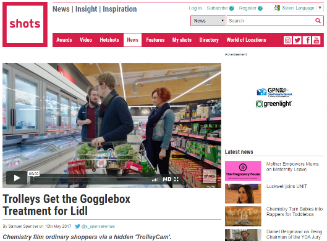 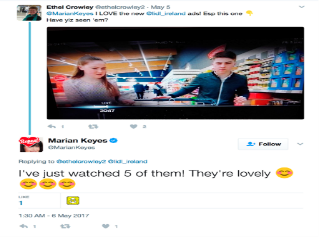 12.1%
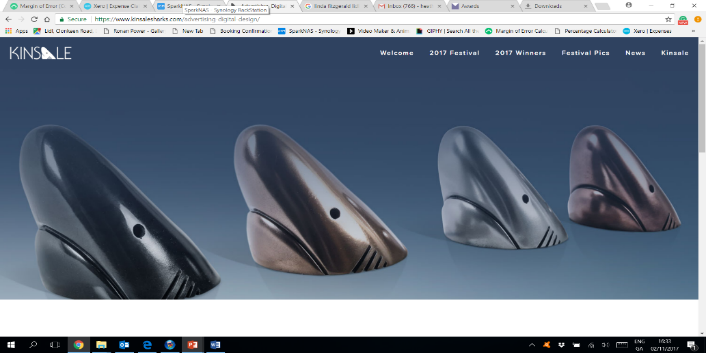 Thank you for listening!
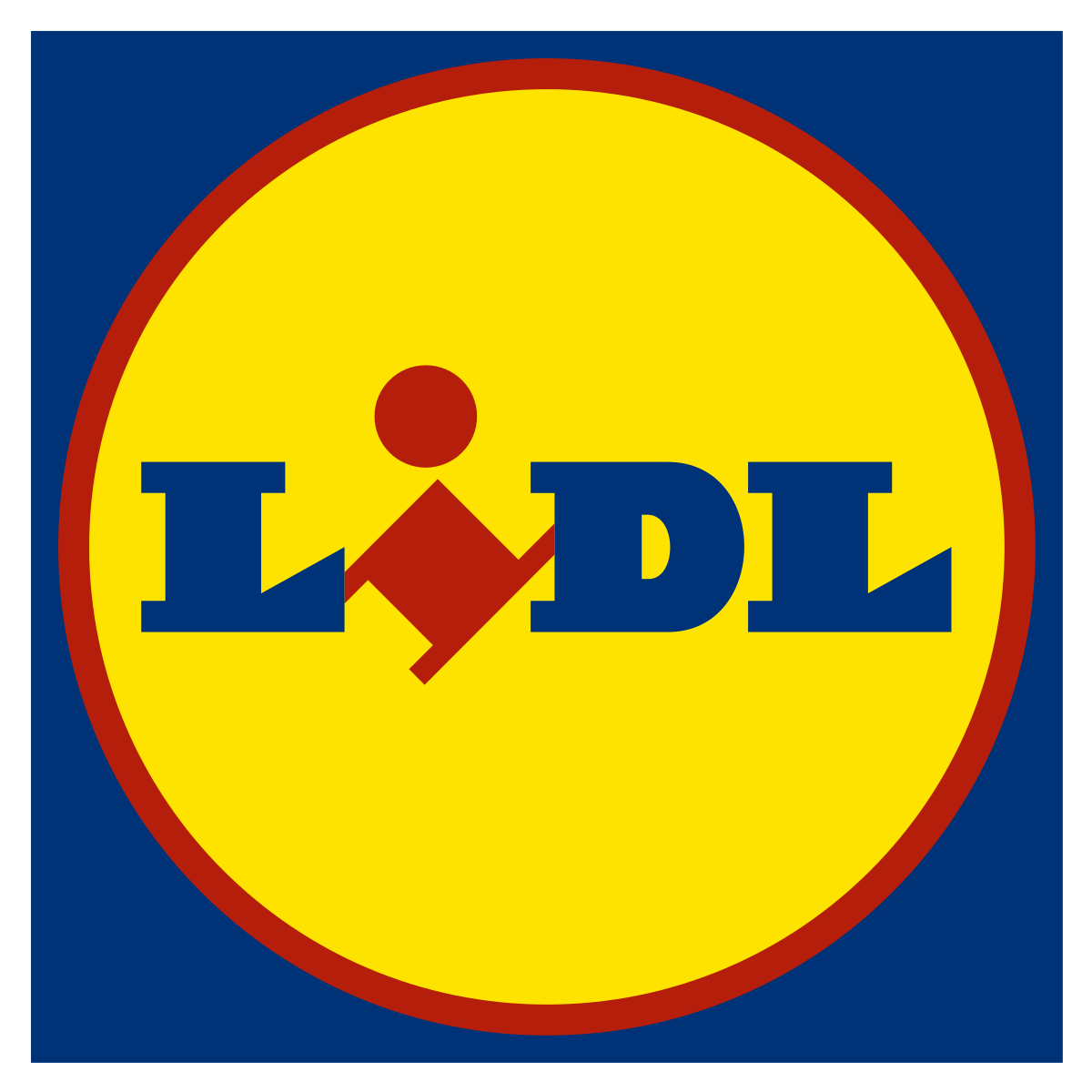 Copyright 2018, Spark Ltd
All rights reserved